How to revise for GCSE science
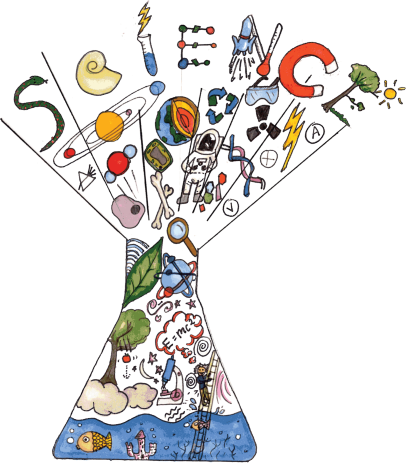 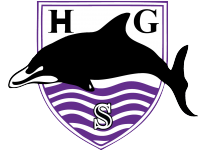 Mr Clarke
Head of Science
Course Structure
Each subject has two exams that are 1 hour 45 minutes long and worth 100 marks.

To help with the workload, most year groups will sit Chemistry in year 10 and Biology and Physics in year 11.

Students receive a grade for each subject.  These grades are independent of each other.
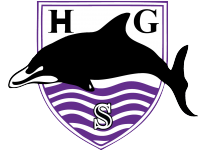 Specification and Checklists
The specification can be found in the exam boards website.  Follow this link: https://qualifications.pearson.com/en/qualifications/edexcel-gcses/sciences-2016.html

The specification contains all the information and content that the exam board could write questions on.

But it is a big document to read and understand, so the checklists are a simplified version of it.

These can be found in student common  science  checklists
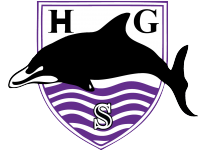 Flashcards
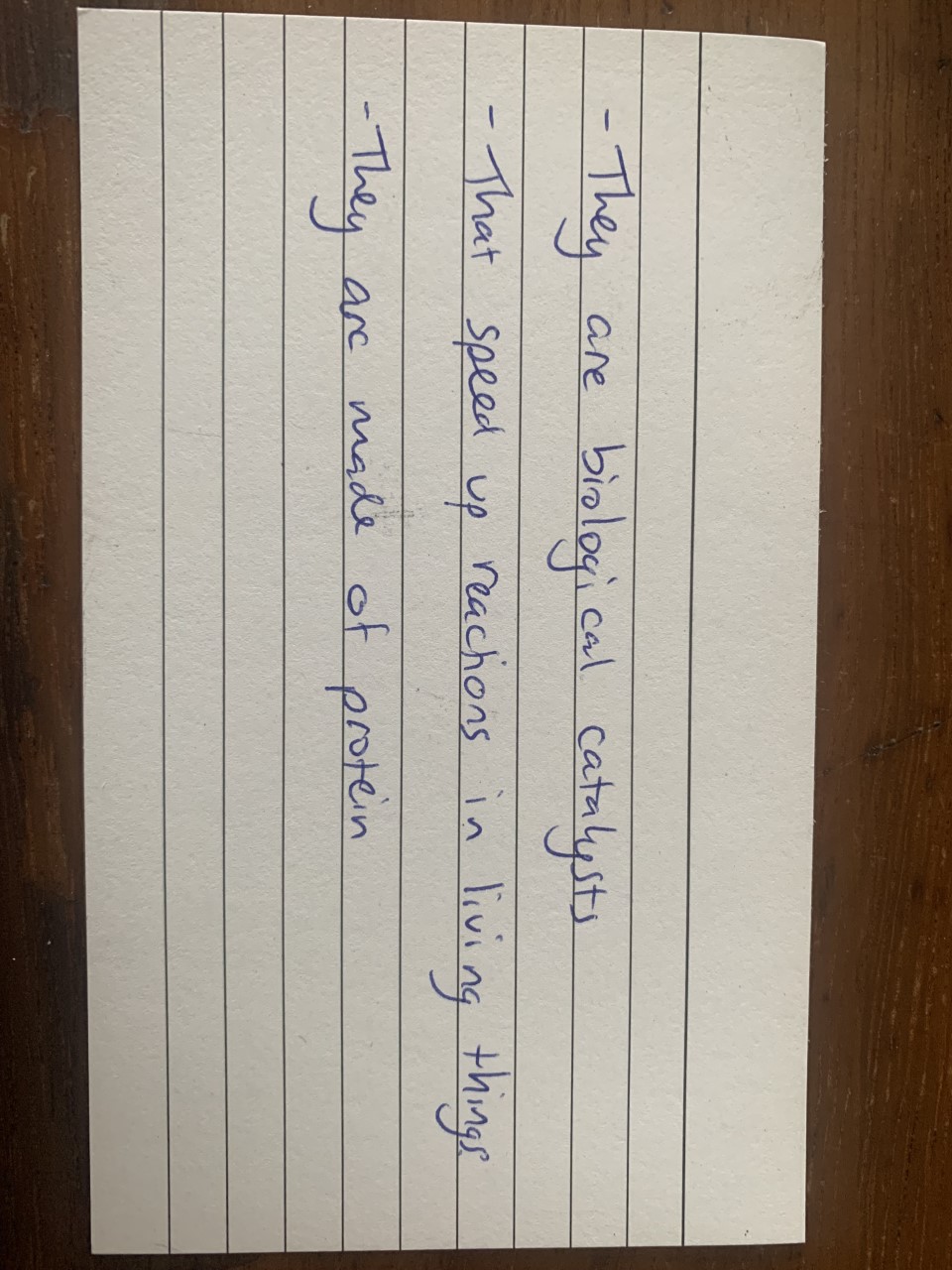 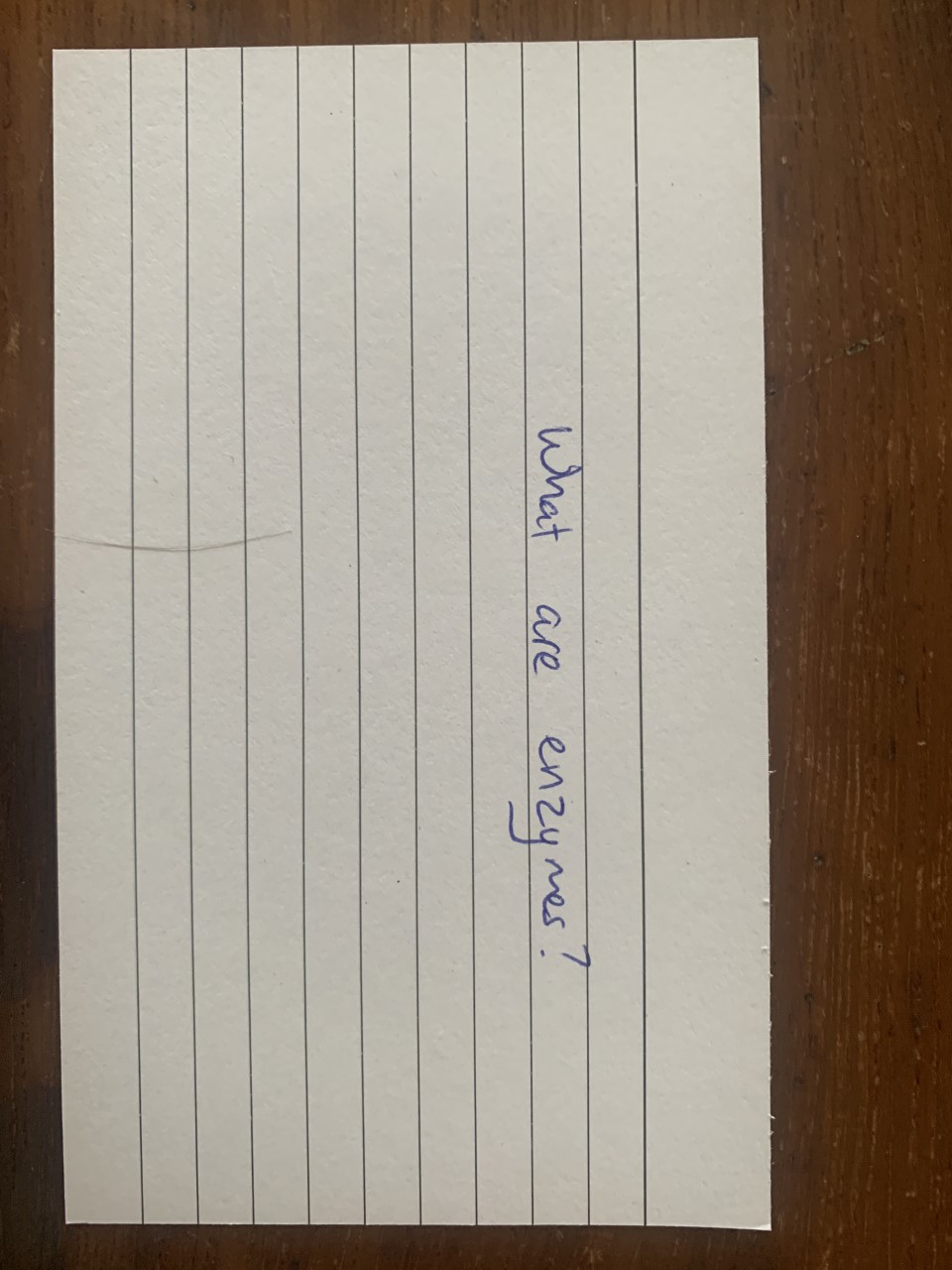 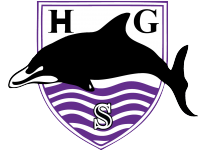 Flashcards
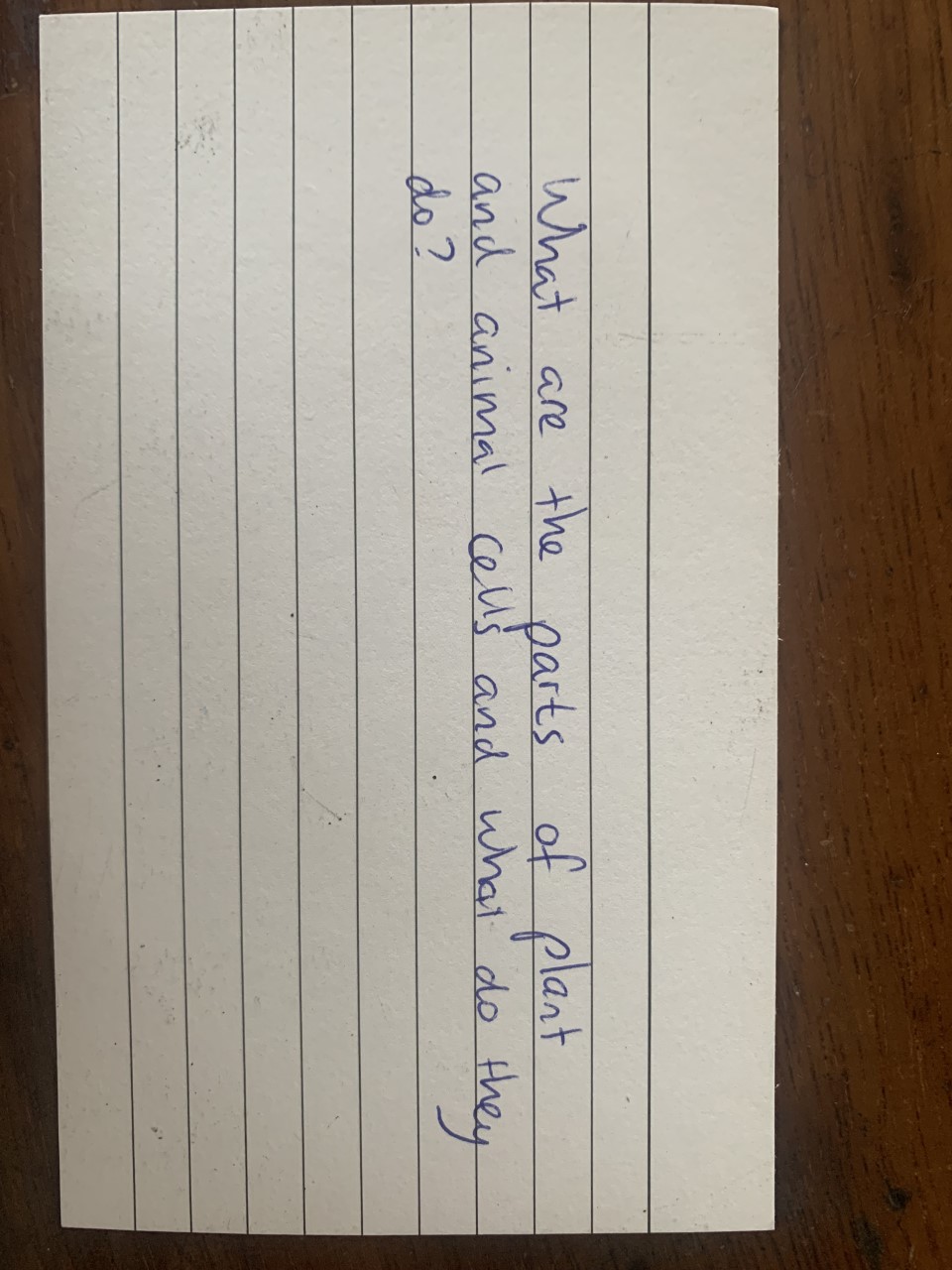 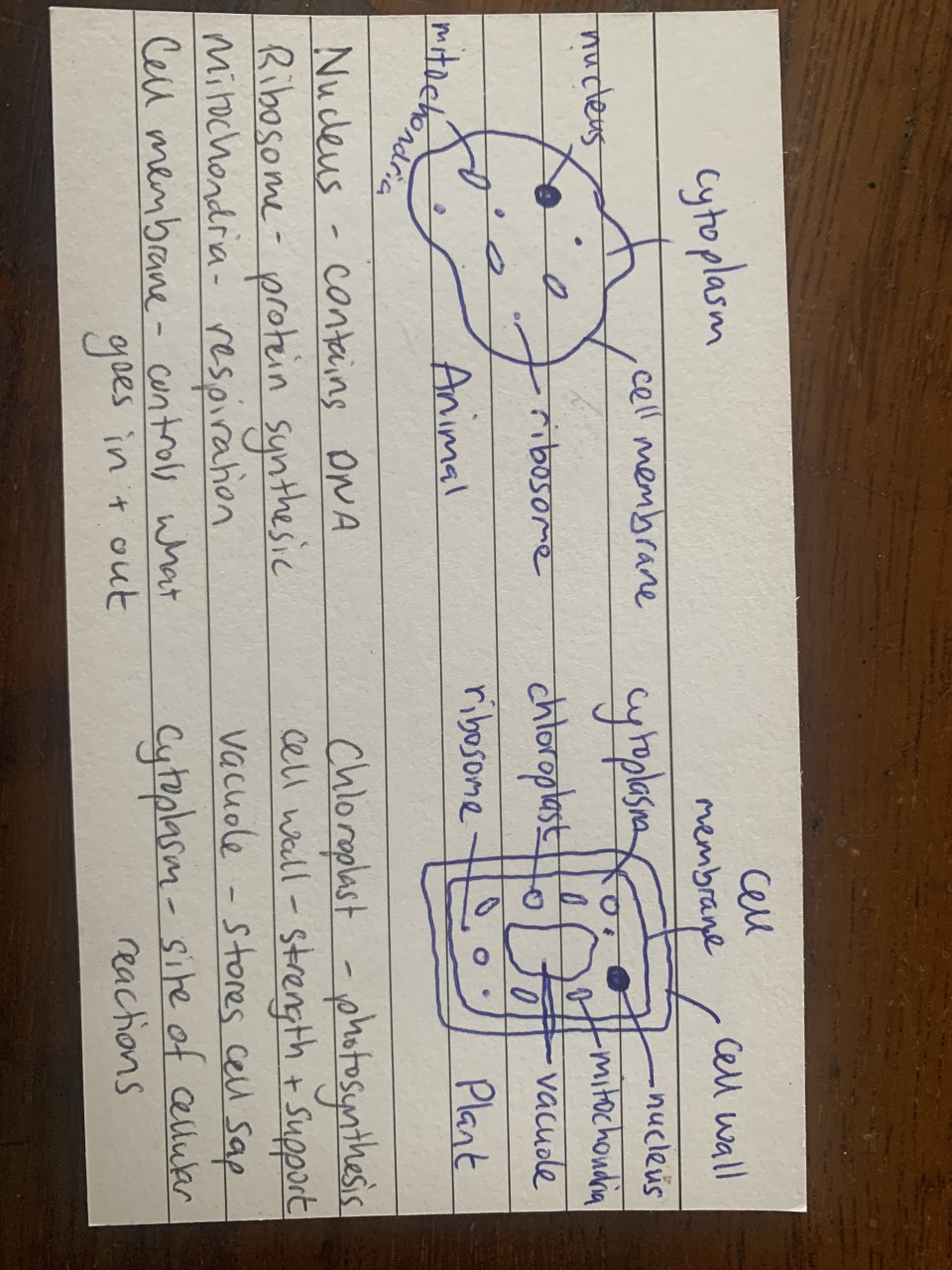 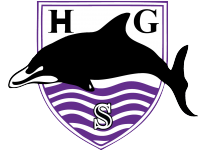 Useful websites
Seneca Learning – https://senecalearning.com/en-GB/

Cognito - https://cognitoedu.org/

BBC bitesize - https://www.bbc.co.uk/bitesize/examspecs/zqkww6f

Free Science Lessons - https://www.freesciencelessons.co.uk/
Or find the free science lessons channel on youtube
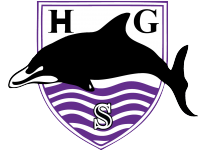 Past Papers
These can be accessed through the exam board website:

https://qualifications.pearson.com/en/qualifications/edexcel-gcses/sciences-2016.html